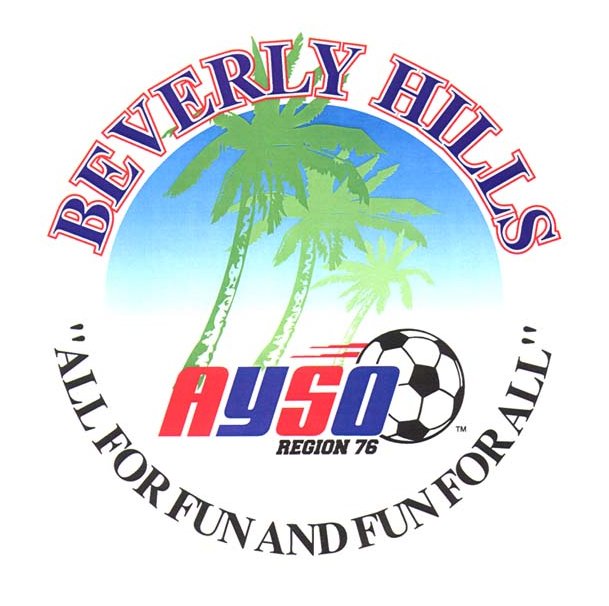 U10 Coaching Guidecompiled byMichael Karlin and Rand BleimeisterAYSO Region 76Beverly Hills, CAFor more information, contact Michael at webmaster@ayso76.orgor Rand at rbleimeister@ayso76.org
Introduction
This coaching guide bridges the gap between the official AYSO Under 10 coaching manual and the practical realities of coaching a team with just one game and hour of practice each week
The guide features 
Keys to success
How to organize a practice
Practice plans for 10 weeks
Tips on each of the exercises, drills and scrimmage games
Goalkeeping 101
How to coach a game
The practice plans are mandatory for coaches in their first or second year of coaching Under 10 and they are strongly recommended to more experienced coaches
2
© 2006 Michael Karlin & Rand Bleimeister  - U10 Coaching Guide (8/2006)
Keys to Success – 1
Be positive
The coaching sandwich:
Wrap your critiques with two slices of praise
Players get better by making, not avoiding, mistakes
K.I.S.S. (Keep It Simple Sweetheart)
Talk less, use words with 1 or 2 syllables 
Don’t lecture, keep it short
If you must talk a lot, do it on sideline after practice
Encourage your players to practice at home
Give them homework – practice juggling, “touch”, dribbling, turning, watch a game, kick ball against a wall or with a parent or friend
Get parental support
Encourage players to watch soccer on TV; get parents to take them to professional, college and high school games
Follow the curriculum but let us know how it works for you
3
© 2006 Michael Karlin & Rand Bleimeister  - U10 Coaching Guide (8/2006)
Keys to Success – 2
Have a practice plan – use the weekly lesson plans
You have just one hour
Arrive early at the field
Know what you are going to teach
Require players to arrive 15 minutes before your official start time, so they can put on cleats and get ready
Work with assistant coach to mark out spaces with flat cones
All activities should involve frequent touches of the ball
Learn the practice and drill progression
Start with no pressure – time or space
Add limited pressure – either time or space
Full pressure – several players involved in game-like situations
Game conditions – game with rules designed to emphasize what you want to teach
Give the most time to the weakest players – how well you coach them will determine how successful your team is
4
© 2006 Michael Karlin & Rand Bleimeister  - U10 Coaching Guide (8/2006)
Practice Plan
All practices must be organized into five segments:
Warm-up (100% with the ball) – 10 minutes
One or two skill drills – 15 minutes
A scrimmage or game – 15-20 minutes
A second drill at the end – 10 minutes
Cool down run and stretch on sidelines after practice, not before
Follow the lesson plans
Do all 5 segments; don’t worry if you can’t do every drill/progression
Prepare your practice before you get to the field
Be sure each player brings a soccer ball (size 4) and water
Players wear practice uniform: white t-shirt, black shorts and socks
Bring balls, flat cones, water, pump. Optional: Small fold-up goals
Bring vests: 5 x 2 colors to run games and drills at each practice
Hydration is vital:
Frequent short, disciplined water breaks, especially early in season
We prefer water to sweetened drinks so players take more fluid
5
© 2006 Michael Karlin & Rand Bleimeister  - U10 Coaching Guide (8/2006)
The Warm Up
8 and 9 year olds do not need to stretch; modern thinking is that static stretching before practice is bad at any age
They must warm up; dynamic stretching optional at this age
Warm ups should always involve the ball
Types of warm ups:
Ball skills, e.g. juggling, jogging in place with ball, dribbling in place
Dribbling
Different types of dribbles, turns and moves
Dribble across the field or within a grid
Warm ups with 2 or 3 players that improve touch and passing
Control, accuracy and touch are what matter – not speed
The keys:
No contact (tackling)
Constant activity
Make the warm up relevant to the rest of your practice
6
© 2006 Michael Karlin & Rand Bleimeister  - U10 Coaching Guide (8/2006)
Skill Drills
Your practice should have a theme - the skill drills need to fit with the theme
Don’t try to coach three things at once
Break down and prioritize the elements of each skill
Keep it moving – no lines and constant activity
The players will not get bored by constant repetition
But they will get distracted and bored by standing around
You must be able to coach the skill; if you can’t, get help from someone who can, including your best players
Coaching a skill does not mean you have to be able to perform it
It means understanding the skill, being able to explain it and being able to diagnose mistakes
Slow it down – tell the players “Practice as fast you can, not as fast you can’t” (John Wooden)
Players were born with two feet – make them use both
7
© 2006 Michael Karlin & Rand Bleimeister  - U10 Coaching Guide (8/2006)
Scrimmages and Games
Don’t just scrimmage.  Scrimmages should be tuned to the practice theme (more on this later). Some examples you will see later:
To teach offence:
Use unbalanced teams
Shorten the field to eliminate transition
To teach passing:
Use Hands Game
Alley Game - create a field with cone-demarcated passing lanes
Coaches:
Play in a game or scrimmage only if you know what you’re doing
Don’t show off and don’t score
BE CAREFUL – the players are a third to a half of your weight
Scrimmage in middle of practice, not the end, so players don’t spend the whole practice waiting for it to begin
8
© 2006 Michael Karlin & Rand Bleimeister  - U10 Coaching Guide (8/2006)
End of the Practice
Don’t end the practice with the end of the scrimmage
Do at least one more drill at the end of the practice – at least 7 - 10 minutes  LEAVE TIME FOR THIS
Let the players take water while you prepare the drill
Make the drill fun and, more than ever, continuous activity is vital
Shooting and kicking drills are good at this time
In the early part of the season, this can also be a good time to talk about positioning for the game
After the final drill, have your players jog at least 100 yards as a team – make sure they are all together.  Optionally have them do some stretches after the cool down.  You can do this on the sideline so you can let next team on field
9
© 2006 Michael Karlin & Rand Bleimeister  - U10 Coaching Guide (8/2006)
10 Weeks of Practice Plans
Here is how you organize your first 10 practices    
Each practice is themed
Here are the themes:
Week 1: Getting Started
Week 2: Throw-Ins/Finding Space
Week 3: Passing 1
Week 4: Defense 1
Week 5: Set Pieces
Week 6: Dribbling and Turns
Week 7: Kicking
Week 8: Passing 2
Week 9: Defense 2
Week 10: Passing 3
If you can get in a second practice before your first game, do the Dribbling and Turns Practice
10
© 2006 Michael Karlin & Rand Bleimeister  - U10 Coaching Guide (8/2006)
Theme: “Getting Started” 	Week 1
Gather your players at the first practice.   Tell players:
We play soccer because it’s fun to play
The goal of the game is to score more goals than your opponents
In the next few weeks you will learn how to play the game and you’ll learn the skills you need to play the game well
You will learn how to dribble, how to turn, how to pass, how to kick, how to score goals, and how to keep the other team from scoring goals against you
Getting better is more important than winning
At the first practice, all your players should meet each other and learn their names using the “circle drill” described in the Week 1 and Week 2 plans
You must bring to practice a notebook containing every player’s medical release form signed by a parent
Ask players to come up with a team name and cheer
11
© 2006 Michael Karlin & Rand Bleimeister  - U10 Coaching Guide (8/2006)
Theme: “Getting Started” 	Week 1
Start with the Circle Drill (3-5 minutes)
Players in a circle – 20 yards in diameter
Player shouts own name LOUD, kicks ball to any player except right or left
Start with one ball in circle; add a second ball
Warm up by running with the ball (10 minutes)
Coach demonstrates simple dribbling technique (see next slide)
Players dribble in 1 or 2 groups from one line to another line 30 yards away
Teach how to pass the ball  (15 minutes)
Emphasize technique #1 (plant foot next to ball - see slide after next)
Players pair off and pass the ball to each other 
Coach observes and coaches each player on technique
3 v 3 practice game (15 minutes)
No goalkeepers; 1 or 2 players (or coaches) are all-time attackers
Tell players to get open; don’t bunch up; stop play often to prevent this
Players must spread out and pass to each other.  They need to yell for ball
Shooting drill  (10 minutes)
Players get in a line at PK mark.  2 lines at opposite goals if >5 players.
Coach stands next to left post and rolls ball slowly across goal.   Each player runs up and score with inside right foot from 2 (yes, 2!) yards out
After 5 minutes, coach goes to right post and players must use left foot
12
© 2006 Michael Karlin & Rand Bleimeister  - U10 Coaching Guide (8/2006)
Week 1 Pointers - Dribbling
If >5 players, designate each a 1 or 2 and run in 2 groups
Have them stop ball dead (with ball of foot) on line before turning; variant:  have them do cut turns inside or out 
Don’t hit ball with inside of foot
Touch ball with instep, toe pointing down, foot making a fist
Run normally when foot not touching ball – no waddling
Touch the ball as often as you can, meaning soft touch
HEAD UP!!  Coach runs backward facing players, holding up hands and asking players to yell how many fingers
Another dribbling warm-up:  Find a constrained space and:
Have them dribble around without running into each other; stop on command (you can use “Simon Says” for this, too)
Have them stop ball with ball of foot and then take a different ball
See Week 7 for more pointers on dribbling and turns
13
© 2006 Michael Karlin & Rand Bleimeister  - U10 Coaching Guide (8/2006)
Week 1 Pointers – Kicking Technique
All these pointers apply to every kind of kick
At this stage, emphasize the push pass (ball struck with inside of foot – more accurate). NO TOES!!
#1: (see next slide):  Plant foot (non-kicking foot) should be:
Toe level with front of ball with space between plant foot and ball
Pointed in direction of kick – same for push pass, instep kick or shot
#2: All weight on plant foot; kicking foot can swing freely
#3: Long last step with plant foot:
Kicking foot is naturally back and doesn’t have to be lifted back
Single movement – plant and kick, don’t plant, hesitate and kick
#4: Follow through – finish like the Karate Kid (arms out)
#5: Lock the ankle – “Make a fist with your foot”
Don’t coach all these at once; teach one thing at a time
When coaching, watch the plant foot; don’t congratulate a powerful toe poke
14
© 2006 Michael Karlin & Rand Bleimeister  - U10 Coaching Guide (8/2006)
Positioning Plant Foot for Kick	Week1
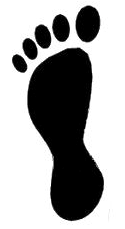 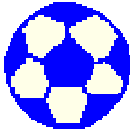 
Direction of kick
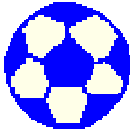 Plant foot (toes) level with ball, with some space between foot and ball
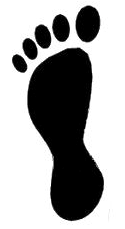 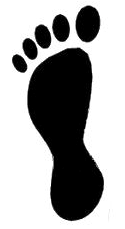 


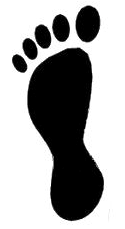 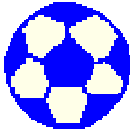 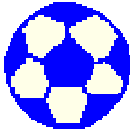 Plant foot too close to ball
Plant foot not pointing in intended direction of kick
Plant foot behind ball
15
© 2006 Michael Karlin & Rand Bleimeister  - U10 Coaching Guide (8/2006)
Throw-Ins/Finding Space	 Week 2
Start with Circle Drill (3-4 minutes)
Same as Week 1
Switch:  Shout name of another player and pass to that player
Throw-in Drill (15-20 minutes)
Demonstrate technique (next slide) (3-5 minutes)
Progressions (each drill 3 minutes, including explanation time)
Players pair off; kneeling player throws to standing teammate
Change pairs and players throw to each other from standing position
Three-way throw-in drill (drill #1 2 slides ahead)
If there is time: Three-way back and forth (drill #2 2 slides ahead)
Passing drills to find space (10-12 minutes) (4 slides on)
Handball game – spreading out (10 minutes) (5 slides on)
Kicking (10 minutes) Kick against a fence
Teach players how to kick a stationary ball with power
Teach fundamentals again (see Week 1 pointers on kicking)
Safety note:  Tell players to wait while balls are retrieved after kicks – never shoot where a player has back to ball
16
© 2006 Michael Karlin & Rand Bleimeister  - U10 Coaching Guide (8/2006)
Throw-In Pointers	Week 2
Warm up – if the players aren’t jogging in place, they won’t be properly warmed up
Throw in technique
Hands make a W; thumbs 2 – 3 inches apart
Stand straight, feet spread at shoulder width
Arms drop back behind head, ball resting on hands
Lean back from waist; should feel quadriceps stretching
DON’T TAKE A STEP; KEEP FEET ON GROUND
Body forward; straighten arms and let ball go above head
Use hips and knees for pace and distance control
Thrower needs to make teammates look good
Soft throw, except clearing throw from deep in defense or throw into opponent’s penalty area
Throw to feet – don’t throw a bullet at teammate’s body
Receiver positioning on throw-ins
There need to be at least 3 targets moving to get free
Thrower must look around before throwing
In the scrimmage, require thrower throw ball backwards toward open teammate
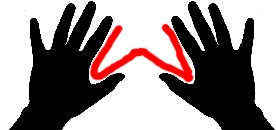 release point
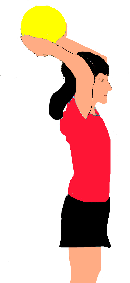 arms follow through
17
© 2006 Michael Karlin & Rand Bleimeister  - U10 Coaching Guide (8/2006)
P2
P3
throw
push pass
push pass
P1 thrower
throw
throw
P1 passer
P2
P3
push pass
push pass
Throw-In Drills	Week 2
During all throw-in drills, walk the line and correct technique
#1 3-way throw-in drill
Vary distance between P1 and receivers
Progression:  Rather than throwing right at P2 or P3, P1 leads P2 and P3 first to the left, then to the right
Switch positions after 10 repetitions
#2 3-way back and forth
P2 and P3 must not throw ball to P1 until P1 turns and yells “Ball” LOUDLY
P1 can hit ball first time or trap first but P1 must get ball under complete control before passing
Switch positions after 10 repetitions
18
© 2006 Michael Karlin & Rand Bleimeister  - U10 Coaching Guide (8/2006)
Helpful Hint on Throw-Ins
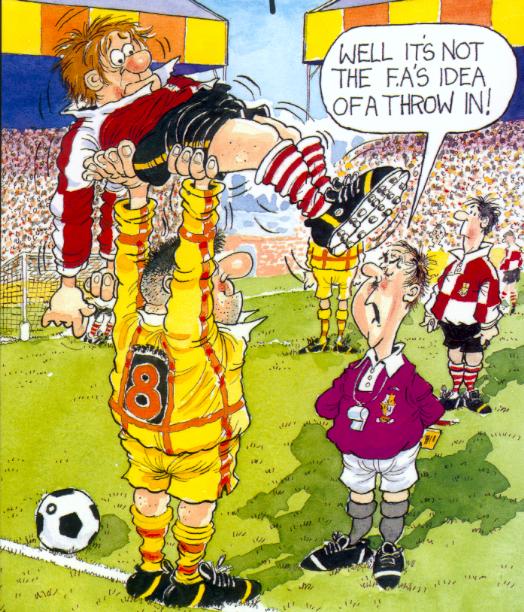 19
© 2006 Michael Karlin & Rand Bleimeister  - U10 Coaching Guide (8/2006)
●
●
●

R1receiver

R2receiver
●
#1


P1
passer
cone area
make wide enough
cone area
●
●
R
receiver
●
●
D
defender
●
●
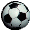 P1
passer
#2
Passing/Get Open Drills	Week 2
You may only have time for one of these
#1 Switching 
P1 passes to R1; R1 passes back; then R1 and R2 trade places; receiver calls “Ball” before P1 passes
Progressions:
P1 passes ahead of R1 (“lead pass”); R1 and pass arrive at cone at same time
P1 passes to either receiver
P1 must do 360° turn before passing
#2 Getting Open (more advanced)
D faces P1 but may not tackle
R makes quick changes of direction to get open – shuttle run is best
P1 passes to R when R is open in or (progression) on way to cone area
20
© 2006 Michael Karlin & Rand Bleimeister  - U10 Coaching Guide (8/2006)
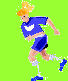 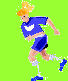 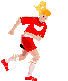 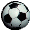 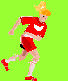 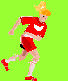 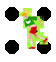 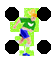 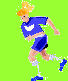 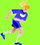 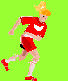 goal catcher
goal catcher
Handball Game	Week 2
Keep field quite small (30 x 25 yards)
Object is to find open space near (but not too close to) teammates
To score, all players must catch ball, then throw to their “goal catcher”
Stop play to stress need to spread out and OK to pass back
No offside (so red forward is available for quick pass)
Variation/progression:  Maximum of 3 steps before passing
Progression:  Alternate throw in air, then roll on ground
21
© 2006 Michael Karlin & Rand Bleimeister  - U10 Coaching Guide (8/2006)
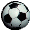 GK
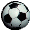 P2
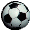 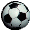 Theme: “Passing”	 Week 3
Dribble, Turn, Pass (warm up – 10 minutes) (use set up #1 next slide)
Players pair off 10-15 yards apart; P1 dribbles up to P2, does inside cut, dribbles back, stops (using sole of foot), turns, passes to P2; P2 does same
Inside cut first time with right foot, next time with left foot
Then outside cut, first with right foot then with left
Passing drills  (see diagrams next slide) (15 minutes)
Players pair off.   Players pass ball to each other using push pass and jog in place when not passing or receiving.  Go down line checking technique
Next, players form groups of 3, 1 is the passer, the other 2 receivers
Add passive defender.   If D intercepts, passer becomes defender. 
Scrimmage: Zone game  (20 minutes)
Lay field out in 3 sections – see diagram and instructions 2 pages ahead
Players split into 2 teams of 5
Accurate passing and getting open!  
Passing/Shooting Drill (10 minutes)
P1
P1


P1 runs out from goal, rounds cones
P2 passes ball to P1, who shoots
P2 now runs out, P3 passes, P2 shoots, etc.
Make it a game:  P1-P4 have 2 minutes, then Q1-Q4; most goals wins


P1
P3
22
© 2006 Michael Karlin & Rand Bleimeister  - U10 Coaching Guide (8/2006)
P4
   P      P      P      P   
 3-4 yards 		
		 10-15 yards

    P      P      P      P   
#1
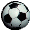 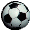 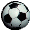 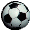 
P2
P3



P1
passer

P2
P3

D
passive defender


P1
passer
Week 3 Pointers – Passing
#1 - Set up for dribbling/passing warm-up
Use cones ( in the diagrams)
Players should start and end between cones
Passing drills
#2 P1 passes to P2; P2 passes back; then P2 and P3 switch places; receiver calls “Ball” before P1 passes
Progressions:
P1makes lead passes to cone ahead of P2
P1 passes to either receiver
P1 must do 360° turn before passing
#3 - Add a passive defender in middle
Defender may only get ball hit right at him/her
P2 and P3 must stay within cones
Then do it with no P3; P2 switches sides
Progression: Widen cones and have P1 move side to side.  D does not move
In all scrimmages, stress that it’s OK to pass back to an open teammate
P2 & P3 switch after each pass
#2
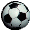 P2 & P3 switch after each pass
#3
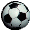 23
© 2006 Michael Karlin & Rand Bleimeister  - U10 Coaching Guide (8/2006)




Blue attack zone
Red defense zone
Midfield
Red attack zone
Blue defense zone


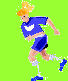 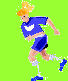 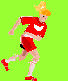 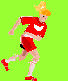 

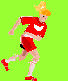 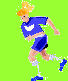 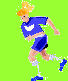 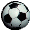 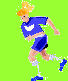 

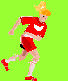 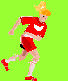 



Three Zone Game	Week 3
Use flat cones () to mark three equal size zones (wide as possible)
Blue attacks left. Red attacks right; no goalkeepers
Every player must stay in own zone; rotate players
Coach players to pass to teammate in next zone
You can add a restriction – pass only to player in own zone or next zone
Note that in attack zone, attackers outnumber defense 2 to 1
24
© 2006 Michael Karlin & Rand Bleimeister  - U10 Coaching Guide (8/2006)
Tips on Receiving and Touch	Week 3
Receiving is a critical soccer skill
Teach receiving every time you get a chance
Keys to receiving
Get body behind the ball – don’t stick the foot out
Ball hit on the ground – turn foot out, lift foot off ground
Cushion the ball when it arrives
Don’t just stop the ball
Control it to where you want it to be next
Control it away from the opponent
Challenge your players to learn how to juggle
Juggling is a skill almost never used in a game
But it teaches touch, better than any other drill
Start with one touch – drop ball onto foot from waist high and kick it back into the hands
Learn how to hit the ball no higher than waist height
Players can do it – give them time
25
© 2006 Michael Karlin & Rand Bleimeister  - U10 Coaching Guide (8/2006)
Theme: “DEFENSE!” 	Week 4
Dribbling and Passive Defending: (warm-up) (10 minutes)
Line of players in pairs face each other 3 yards apart
Player A dribbles 25 yards with B facing up and retreating; B does not try to take ball away; A and B switch and come back down field
1 v 1 defense  (15 minutes)
2 lines:  Defenders next to left goalpost; attackers 25 yards away
Coach feeds ball to Player A, who dribbles toward goal. Player B closes quickly and assumes defensive stance 2 arms’ lengths away
Scrimmage (15-20 minutes)
Full field but with this twist:  Pair off opponents; each player marks (defends and stays with) only the opponent he/she is paired with
Tackling Drill  (10 minutes) DON’T MISS THIS!
“Fear factor” (see 2 slides on)
Hands on shoulders drill – first right foot, then left (see 2 slides on)
Same drill without hands on shoulders
26
© 2006 Michael Karlin & Rand Bleimeister  - U10 Coaching Guide (8/2006)
Week 4 Pointers
Dribbling and passive defending
This is a warm up – there should be no contact between players
Dribbling player must keep the ball close
Many touches
Don’t “show” the ball to the defender
Defender shuffles rather than trying to run backwards; avoid crossing over legs
1 v 1 Defending
Defender takes off as soon as attacker touches ball fed by coach
Defender should get more than half way to attacker
Show defender that the closer they get to attacker, less likely they will get hurt by attacker kicking the ball
Many progressions:  Start defender behind attacker; make it 2 on 1
Scrimmage
Tell players:  When defending, stay with your player; when attacking get away from your marker. Coach this during game.
Switch pairings at least once during the scrimmage
27
© 2006 Michael Karlin & Rand Bleimeister  - U10 Coaching Guide (8/2006)
Tackling Pointers	 Week 4
“Fear factor”
Show that for defender being 1 yard away is safer than 5 yards
Put volunteer 5 yards away and fake a massive kick at him/her
Now put volunteer 1 yard away – it’s obviously safer there
The moral:  Defenders must close on attackers
Hands on shoulders drill
2 players face each other, leaning hands on each other’s shoulders
Ball between them – each kicks it with side of foot at the same time as hard as they can – should make loud noise and not hurt
Progression #1: Same drill but without hands on shoulders
Progression #2: Players approach each other from 5 yards apart
Key to tackling drill:
Players time tackle to hit ball at exactly the same time
Use body weight, not just leg or foot, to win ball – “Body Through”
28
© 2006 Michael Karlin & Rand Bleimeister  - U10 Coaching Guide (8/2006)
Teaching Defense – Team	Week 4
Ask what we mean by defense.  Players will say:
Stopping other team from scoring
Taking the ball away from the other team
Ask how we do this.  Here are some good answers:
Delay, until attacker makes a mistake and/or teammates get back 
Tackle, to take the ball away
Steer the attacker away from the center
Clear the ball out of the danger area
Call out “When in doubt” and have team reply “Kick it out” – sideline for throw in is better than over the goal line for corner kick
Support:  Defenders back each other up 
DON’T yell “Not in the middle” – bad advice if a teammate is wide open in the middle and available for a pass
Passing out of defense is better than wild kicking up field
29
© 2006 Michael Karlin & Rand Bleimeister  - U10 Coaching Guide (8/2006)
Teaching Defense - Individual	Week 4
Players must learn defensive stance and position.  Not a lot of time for this in week 4, but here are the fundamentals:
Stance
Stand sideways, not facing
Face where you want to push the attacker – toward nearest sideline
Shuffle, don’t run, for as long as you can
When you’re shuffling, you can kick or take the ball from the attacker
When you’re running, you can’t
Position
Goal side (be between attacker and goal)
Ball side (try to get where you can see the ball)
When beaten, run back to the middle
Tackling
Use all your weight when tackling; don’t lean back – lean forward
No diving! Don’t try to take ball away before you know you can
Block tackles (body) if you can; poke tackles (foot) if you can’t
30
© 2006 Michael Karlin & Rand Bleimeister  - U10 Coaching Guide (8/2006)
Theme: “Set Pieces”	 Week 5
Dribbling and Turning: Cut Turns (warm-up)   (5 minutes)
Players start on the halfway line in a line double arms length apart.  
Players dribbles to cone and does cut turn to go around cone and return
Players repeat this with cut turns using right foot, then left foot
Teach Set Pieces [see diagrams on next 5 slides]  (25 minutes)
How to play goal kicks – ours and theirs 
How to play corner kicks – ours and theirs
Tip: bring diagrams printed and mounted on board so everyone can see; at end of practice, give players copies to take home and study
There’s no help for it – this is a lesson with lots of talk and standing around
Scrimmage  5 v 5 (10 minutes – sorry, the set pieces take a long time)
Make a wide but short field, so ball goes over goal line often
Use this as an opportunity to put the Set Piece training into action
Shooting Drill  (10 minutes)
S
S
S
Coach (C) passes across goal to R
R traps and sets ball up in S’s path 
R uses 1 touch or 2 – make it soft
S runs in and shoots first time
S
R
R
R
R
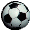 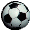 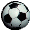 GK (optional)
31
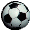 C
© 2006 Michael Karlin & Rand Bleimeister  - U10 Coaching Guide (8/2006)
First, Some Field Words	 Week 5
touch line (often called sideline)
penalty area
halfway line
goal area
18 yard line
center circle
penalty
spot
goal line
goal line
touch line
Diagrams assume formation 2-3-1 (2 defenders, 3 halfbacks, 1 forward)
Abbreviations:
LD, RD – left defender, right defender
LH, CH, RH – left half, center half, right half
F – forward
32
© 2006 Michael Karlin & Rand Bleimeister  - U10 Coaching Guide (8/2006)
X
LH
X
GK
GK
X
CH
F
D
X
D
X
X
RH
Our Goal Kick	 Week 5
RH – hug sideline.  Try to get open by moving up and down sideline, including all the way to own goal line
LH, CH and D must guard other team’s forwards; CH and D especially need to stay between the other team and our goal; try to move around and create a hole for kicker to kick between the X’s; 
F move around and give kicker a target
33
© 2006 Michael Karlin & Rand Bleimeister  - U10 Coaching Guide (8/2006)
X
LH
F
X
CH
X
X
D
X
GK
GK
D
RH
X
Their Goal Kick	 Week 5
F stands in front of kicker: Drop back for big kicker; if kicker can’t lift ball, stand just outside penalty area
RH, LH and CH guard players – stay close, mark tight; try to intercept kick
In this example, RH comes from right to center since no opponent is out wide on right
Ds drop back – one D should be open and ready to support other D or halfbacks
Our GK is on the 18 yard line, not on goal line
34
© 2006 Michael Karlin & Rand Bleimeister  - U10 Coaching Guide (8/2006)
LD
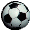 LH
CH
X
X
RD
XF
X
F
GK
GK
X
X
RH
Our Corner Kick	 Week 5
Kick on left side by right footed kicker -  place ball on goal line, not touch line
Kicker aims for 6 yard line, not goalkeeper
One halfback faces kicker; other halfback stays wide on far side of goal
F stands a few yards in front of goal; tries to get in front of defenders
GK to halfway line; if other team gets ball, retreat slowly to own 18 yard line
If XF drops back to defend, RD moves up to 18 yard line and CH moves closer to goal.  If XF stays up, RD stays back and CH moves to just inside 18 yard line
35
© 2006 Michael Karlin & Rand Bleimeister  - U10 Coaching Guide (8/2006)
X
LH
D
GK
GK
X
X
D
X
X
CH
F
RH
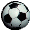 X
Their Corner Kick	 Week 5
Outside half back (RH in this example) – 10 – 12 yards from the ball
One D hugging inside of near post; other D on goal line inside far post
GK in middle of goal
F comes back and cheat over to the side where kick is being taken
Other outside half back and CH mark players
36
© 2006 Michael Karlin & Rand Bleimeister  - U10 Coaching Guide (8/2006)
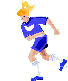 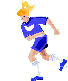 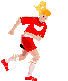 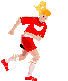 pass splits defenders
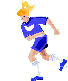 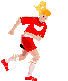 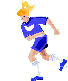 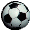 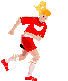 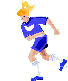 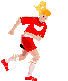 Theme: “Dribbling and Turns” 	Week 6
Dribbling and turns (warm-up) (10-12 minutes)
Review the dribbling pointers in Week 1
Players in a line; designate each a 1 or2; 1s and 2s go separately
Do a progression of drills, using ideason next slide
Dribbling and turning with a defender(15 minutes)
See drill ##1 and 2, 2 slides on
Scrimmage - 5 v 2 with Rotating Defenders (15-20 minutes)
Reds pass ball in then enter grid
Blue must keep possession by passing
When reds get possession or kick ball out, new reds come in
After 5 minutes, blues on defense
Kicking (10 minutes)
Kick against a fence – walk the line coaching individual players
Teach the fundamentals – review points in kicking slides above
37
© 2006 Michael Karlin & Rand Bleimeister  - U10 Coaching Guide (8/2006)
ball weaves
dribbler runs straight
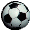 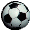 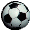 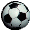 P1 dribbler
Dribbling and Turns Warm Up	Week 6
Run goal line to halfway line; then back; use right foot, then left only, then alternate
Run straight touching ball in this order: outside right  , inside right  , outside left  , inside left   – soft touches, keep ball close
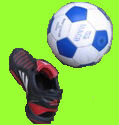 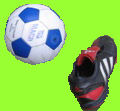 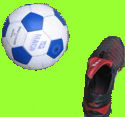 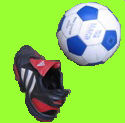 outside right
inside right
outside left
inside left
Make a move once, then twice during dribble
Stop suddenly, with sole of foot, then start
360° turn
Slow then suddenly change speed at cone or coach command
More advanced dribbling and moves
Dribble with sole of foot
Plant foot pointed in direction of dribble
Dribbling foot points out when rolling ball but otherwise run normally
Keep ball behind body
Step over, scissors, helicopter turns – get help on how to teach
38
© 2006 Michael Karlin & Rand Bleimeister  - U10 Coaching Guide (8/2006)
10-12 yards
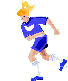 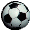 

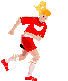 Blue stays on this side
score this side only
small goals max 3 yards


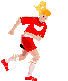 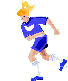 20 yards
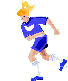 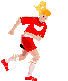 

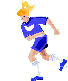 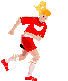 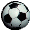 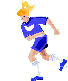 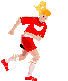 score this side only
Dribbling and Turning Drills	Week 6
#1 Dribbles and turns
1 red, 1 blue; each stays on own side
Blue dribbles R to L, then does outside cut
Blue dribbles L to R, then does inside cut
Red shadows blue
Coaching point:  Blue shields ball with body
Progression: Sudden stops and changes of direction; rollback turns, hook turns
#2 Dribbles, turns and scores
1 red, 1 blue at a time
Coach feeds ball into middle
Whoever gets ball can score in either goal from outside
Encourage changing direction
Max 45 seconds, then next group goes
Progressions: 2 v 2; then add 2 more goals, then 3 v 3
39
© 2006 Michael Karlin & Rand Bleimeister  - U10 Coaching Guide (8/2006)
#1
●
Rreceiver
10 yards
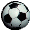 P1/P2
Theme: “Kicking the Ball”	Week 7
Pass/Dribble Warm up (6 minutes)
Receiver R and 2 passers P1 and P2
P1 passes to R; runs round R; collects ball from R; passes to or does takeover with P2
As P1 rounds R, yell “Ball”
P1, P2 repeat 5 times; then P1 switches with R
Keys: Accurate pass, control/soft touch by R, well timed touch as P1 runs by
Drills:
Teach players how to hit ball rolling toward them (10 minutes)
Players pair off 10 yards apart; passer rolls the ball to kicker who kicks it back first time to passer’s chest; passer catches and repeats
Keys:  Hit with inside of foot; plant foot pointing in direction of kick; don’t hit the ball too hard – we want accuracy and control not power
Diagnostic:  The less the ball spins backwards, the better the kick
Shot in the corner (10 minutes) – see diagram next slide
Hitting crosses (10 minutes)
Coach rolls ball slowly across field; players run in and score
See #2 next slide for diagram and tips on this
Breakaway Game - see two slides on for set up (15 minutes)
40
© 2006 Michael Karlin & Rand Bleimeister  - U10 Coaching Guide (8/2006)
#1
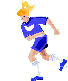 dribble
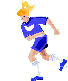 
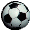 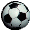 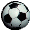 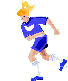 shoot
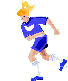 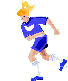 start
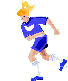 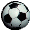 



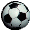 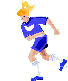 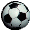 Week 7 Drills
(#1) Blue dribbles round cone and scores in opposite corner
Keys to this drill: 
Let ball slow down before hitting it
When shooting, player/ball/target must be lined up
Stress accuracy over power
Widen/narrow target as needed
Keep it moving; split group in two and use two goals if necessary
(#2) Coach rolls ball across line; red runs in and scores
Player must approach ball in an arc – see diagram
Hit ball with inside of foot for accuracy/control
Millions of variations
Roll from different angles/sides
Roll faster/softer
Roll forces player so wide s/he must pass back not shoot
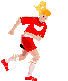 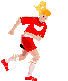 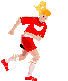 #2
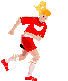 
roll
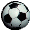 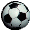 Coach
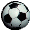 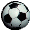 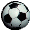 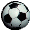 41
© 2006 Michael Karlin & Rand Bleimeister  - U10 Coaching Guide (8/2006)
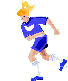 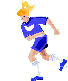 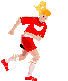 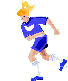 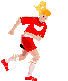 Coach
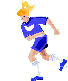 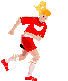 start (#3)
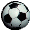 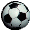 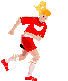 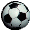 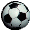 start
start (#4)
roll(##1-3)
roll (#4)








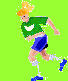 #2
Breakaway Game	Week 7
Basic set up (#1)
Coach rolls ball
Red collects, dribbles no closer than cone, shoots
> 5 players, do this with 2 goals
Variations
(#2) Add a goalkeeper after each player has done it twice
(#3) Add defenders; players alternate attack and defense – give red head start
(#4) Have two lines, no head start – make red and blue jostle until coach releases ball
Instead of rolling, toss ball in air
Tips:
When done, players must collect ball and run back to the outside
Use at least two progressions
Keep this one moving – fun, high energy, lots of encouragement
42
© 2006 Michael Karlin & Rand Bleimeister  - U10 Coaching Guide (8/2006)
Passing 2	Week 8
Passing Warm Up (10 minutes)
See diagram next slide
Watch and correct technique; speed it up as players improve
Passing  Drill:  Lead Passes Up Field (15 minutes)
Players pair off with partner and stand 5 yards apart facing up field
Players go up field passing to each other
Details and progressions – see next slide
Scrimmage: Alley Game   (20 minutes)
Lay out field with two alleys on the side that serve as safe zones
Many progressions and variations (see 2 slides on)
Kicking (10 minutes)
Finish up with penalty kicks against your team’s lead GK
Player should make mind up which side s/he is kicking to
Kick to an “imaginary friend” in the corner of goal
In practice, it’s better to miss wide than hit right at keeper
43
© 2006 Michael Karlin & Rand Bleimeister  - U10 Coaching Guide (8/2006)
#1
push pass
push pass
P1 passer
P2
P3
push pass
push pass
#2
 
 
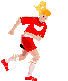 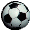 P1
P2
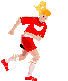  
 
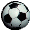 P1 dribbler
P2 dribbler
Passing Warm Ups and Drills	Week 8
#1 3-way back and forth
P2 and P3 must not pass ball to P1 until P1 turns and yells “Ball” LOUDLY
Switch positions after 10 repetitions
Variations:
First 3/2 touch control, then 1 touch
P2 throws, P3 passes
P2/P3 come closer and toss underhand and gently to P1’s thigh or chest
#2  Lead passes up the field
Before making a pass:
Have ball on side where pass is to go
Turn hips and face to target
Accurate push pass, not instep kick
Players must lead each other; don’t pass at or behind teammate
Progressions:  
Add cones or stationery defenders (note how pass is made behind cones
Parallel race teams of 2
3 players instead of 2
44
© 2006 Michael Karlin & Rand Bleimeister  - U10 Coaching Guide (8/2006)









Alley Game	Week 8
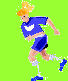 Safe zone
Safe zone







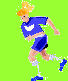 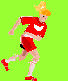 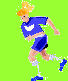 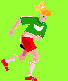 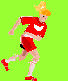 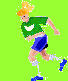 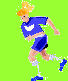 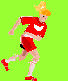 





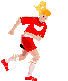 4-6 yards
Safe zone
Safe zone
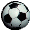 





Variations:
Basic:  1 red in one lane, 1 blue in the other
1 red and 1 blue in each lane
Anyone can go into lane with ball; while there, player is “safe”
Coaching points
Player in safe zone should pass back, not at goalkeeper
Midfield player should trail safe zone player (option for pass back)
45
© 2006 Michael Karlin & Rand Bleimeister  - U10 Coaching Guide (8/2006)
Defense 2 	Week 9
Shoulder to Shoulder: (warm-up) (5-8 minutes)
Two line of players facing down field
Players shoulder to shoulder, lean hard and jostle (no hands) to get position
Coach releases ball; players chase to get ball and tap in small goal
1 v1 Defense (delaying) (10 minutes)
2 parallel lanes 25 yards long: one for attackers, one for defenders
Attackers dribble ball down lane, defenders shadows attacker
Progression:  Allow defender to steal ball if attacker “shows” ball
1 v 2 Defense (backing up your teammate) (10 minutes)
Talking segment using players to demonstrate backing up teammates and recovery by defender when beaten
Scrimmage: 3 v 3 v 3 – small field (20 minutes)
Players spit into 3 teams of 3 with no goalkeepers
2 teams play each other; 3rd on sideline
If team 1 scores, team 1 changes direction, team 3 enters and team 1 exits
If neither team scores, switch out team that has been in longest
Shooting with pressure (10 minutes)
See next slide
46
© 2006 Michael Karlin & Rand Bleimeister  - U10 Coaching Guide (8/2006)
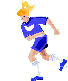 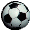 







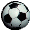 #3
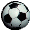 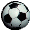 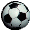 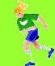 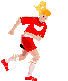 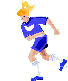 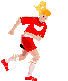 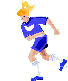 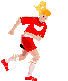 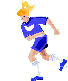 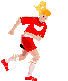 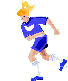 Week 9 Pointers
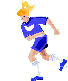 (#1) Defensive support
Red 2 supports red 1
Red 2 stays far enough behind red 1 so blue cannot beat both of them with one move
#1
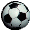 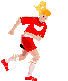 red 1
4-5yards
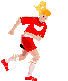 red 2
(#2) Defensiverecovery
If red is beaten, don’t chase blue
Instead, red should run back to center
Trailing red defender challenges blue
#2
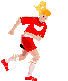 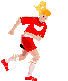 (#3) Shooting under pressure
1 red, 1 blue race through both sets of cones, then go for ball and try to score
Progression: 2 v 2
Coach places new ball ready for next pair to keep drill moving
47
© 2006 Michael Karlin & Rand Bleimeister  - U10 Coaching Guide (8/2006)
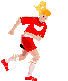 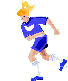 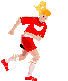 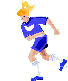 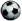 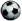 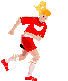 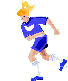 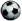 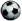 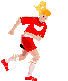 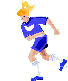 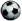 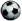 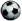 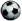 



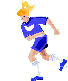 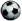 

Must shoot before passing cones
7-8 yards
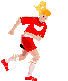 Passing 3 	Week 10
Dribbling in 10 x 10 yard grid (warm-up)  (7-8 minutes)
Half players on outside, half on inside.  Inside players:
Pass to outside player and take pass from another player
Do give and go with players on outside
On coach’s signal, run up to outside player, stop ball dead with sole, outside player takes over ball and enters grid
Passing  Drill 3 v 2 (12-15 minutes)
25 x 25 yard grid - see next slide for set up – widen the zones as needed
Advanced drill - if players don’t get it, substitute drill from Week 3
Scrimmage: Three Zone Game - Shoot (20 minutes)
Lay field out in 3 sections – see diagram/instructions two slides on
Players split into 2 teams of 5 (1 GK, 3 midfield, 1 forward)
Shooting stars
Two teams of 5
Blue approaches goal and shoots
As soon as blue shoots, blue becomeskeeper and red at front of line can shoot
This drill is fast and fun!
Stop after a while to regroup
48
© 2006 Michael Karlin & Rand Bleimeister  - U10 Coaching Guide (8/2006)












3 v 2 Passing Drill	Week 10
3 v 2 passing drill
3 blue v 2 red, with a red player on sideline waiting to come in
2 blues play keep away in Zone 1
On coach’s signal (within 20 seconds), pass to blue teammate in Zone 2; red tries to intercept
If pass works, blue passer’s teammate moves to Zone 2
If pass fails, red team takes over ball in Zone 2; a blue player moves to sideline and 3rd red player comes into Zone 2
Adjust the size of the zones based on how the drill is going
Keys: 
Zone 2 blue must move into open position to receive pass when it comes;
Zone 2 red has to mark (guard)
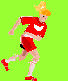 Zone 1
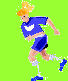 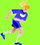 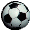 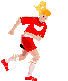 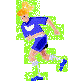 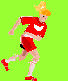 Zone 2
49
© 2006 Michael Karlin & Rand Bleimeister  - U10 Coaching Guide (8/2006)
Three Zone Game – Shoot! 	Week 10




Blue attack zone
Red defense zone
Midfield
Red attack zone
Blue defense zone


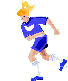 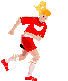 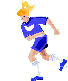 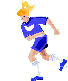 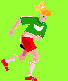 

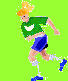 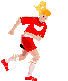 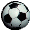 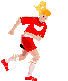 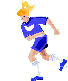 

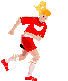 



Use flat cones () to mark three equal size zones (wide as possible)
Blue attacks left; red attacks right; rotate players in positions
Every player must stay in own zone
Variation: Attacker waits for pass on midfield/attack zone line
Note that in attack zone, attacker is 1 on 1 with goalkeeper
Add a restriction – attacker gets only 3 touches after receiving ball
50
© 2006 Michael Karlin & Rand Bleimeister  - U10 Coaching Guide (8/2006)
Goalkeeping 101
In the regular season, goalkeepers may not play more than 2 quarters and must play at least one quarter on the field
Tell your team: “Goals are scored by the whole team and against the whole team - it’s never the keeper’s fault!”
Consider this:
If you have time, have a goalkeeping practice for the whole team
Have every player play one quarter in goal early in the season
Goalkeepers have to be given special time
But keepers also need same skills as other players
Have another coach work with rest of team while you coach keepers
Key elements of teaching goalkeeping (more on next slide)
Positioning
Stance and good hands
Distribution, punting and throwing
Last and least – diving:  You can win championships with goalkeepers who never dived all season.  Don’t bother teaching it
51
© 2006 Michael Karlin & Rand Bleimeister  - U10 Coaching Guide (8/2006)
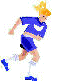 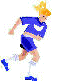 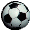 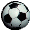 Goalkeeping 101 - Positioning
#1
#2
GK
GK
2
3
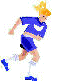 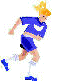 2
3
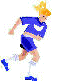 4
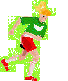 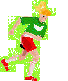 1
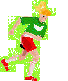 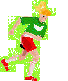 4
1
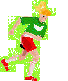 Positioning
#1:  Keeper must learn to rotate across the goal following the ball
Be aware where your own goal is (it’s behind you)
Never let them score between you and near (closer) goalpost 
#2: On breakaway:
If forward is marked by defender with a chance to get ball, stay home
If forward is clear, start charging out when forward reaches 18 yard line
52
© 2006 Michael Karlin & Rand Bleimeister  - U10 Coaching Guide (8/2006)
Goalkeeping 101 - Stance
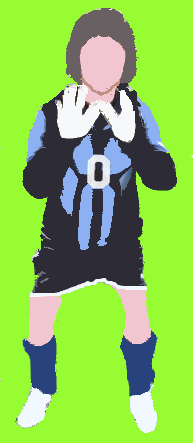 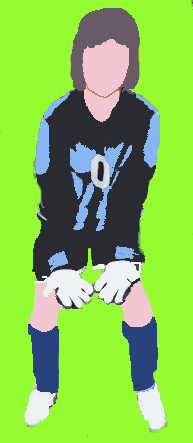 Keys to goalkeeping stance  
Hands up
Body behind ball
Catch with W if chest high or above
Catch with hands down if ball is below chest height
Don’t jump too early; don’t go down too early
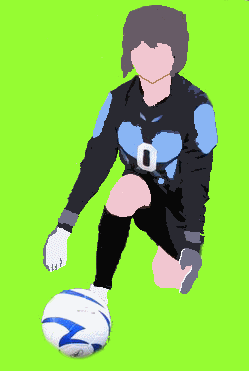 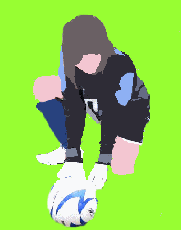 Left:  Wrong! Ball will bounce off knee before it hits hands
Right:  Correct!  Ball rolls into arms; right heel almost touches left knee to prevent ball squirting through legs
Left:  Catch ball chest high or above
Right:  Catch ball below chest height and roll it into the chest
53
© 2006 Michael Karlin & Rand Bleimeister  - U10 Coaching Guide (8/2006)
Goalkeeping 101 - Distribution
Distribution means the goalkeeper feeding ball to team
In order of preference:
Roll ball short distance on ground to wide open teammate
Throw ball to open teammate – rolling is better than throwing in air
Punt the ball
Punting tips:
Throw ball with two hands
Don’t throw ball too high – waist height is best; no higher than chest
Throw ball slightly forward not straight up.  Show that leg is longer than arm, so throwing ball straight up is bad because either
it will force keeper to lean back;  or
keeper will hit ball with shin, instead of foot
Timing is all:  Step forward onto plant foot and toss ball at same time
Practice, practice, practice!
54
© 2006 Michael Karlin & Rand Bleimeister  - U10 Coaching Guide (8/2006)
Coaching Games – Getting Prepared
You must use the AYSO-Online system to generate line-up cards, using the pre-printed blanks we will provide
Enter uniform numbers into the system early in the season
Prepare your line-up ahead of time
Make your parents aware that you must be told about planned absences ahead of time
Plan positions and substitutions
See next slides for tips on formations and positions
Be ready
We give you 1 hour to complete a 50-minute game
The clock is running during quarter substitutions
Have your players ready to start on time
Don’t waste time on quarter breaks
Leave field promptly after cheers, handshakes and thanks to referees
55
© 2006 Michael Karlin & Rand Bleimeister  - U10 Coaching Guide (8/2006)
Coaching Games - Formations
Formations
2-2-2  Two defenders, two midfielders, two forwards
3-3 Three defenders, three forwards
2-3-1 Two defenders, three midfielders, one forward
3-2-1 Three defenders, two midfielders, one forward
Choose the formation that best suits your team
See next slide for tips on what to ask of players in each position
It’s a numbers game
Remember – when your team is attacking, everyone has to move up, including your goalkeeper
Use the instruction “Push up”, meaning everyone goes forward as your team moves the ball up the field
Don’t leave 3 defenders standing uselessly 40 yards behind play.
Have defenders push up
Few goals are scored on breakaways – better to get numbers forward
56
© 2006 Michael Karlin & Rand Bleimeister  - U10 Coaching Guide (8/2006)
Coaching Games – Player Positions
Don’t typecast players, especially early on
The skills required to succeed are the same for all positions, except goalkeeper needs additional skills
Forwards
One has to stay forward, level with last defender
When we’re defending, shift over to the side where the ball is
Defenders
See Teaching Defense – Individual and Teaching Defense - Team
Everyone
Get open!
Think where the ball will go next
Passing backward is OK if your teammate is wide open
Support!
Midfielders trail forwards to give them a safe place to pass
Player should back up defender in case they get beaten
57
© 2006 Michael Karlin & Rand Bleimeister  - U10 Coaching Guide (8/2006)
Coaching Games
BE POSITIVE
BE QUIET
Think about the volume and tone of your voice
Try to be quiet; give directions only when absolutely necessary
Coach before the game, after the game and at half time
During the game, be with your substitutes and coach them
Sideline phrases you must dump from your repertoire
Wake up! (a nasty, demeaning insult)
Boot it! (almost always the wrong advice)
Clear it! (as if they didn’t know . . . )
What are you doing?! (why are you asking?)
Players respond to yelling from the sidelines, even positive or instructional yelling –  
By tuning it out; or
By getting frustrated
DON’T CONCENTRATE ON YOUR OWN CHILD!
58
© 2006 Michael Karlin & Rand Bleimeister  - U10 Coaching Guide (8/2006)
Dealing with Referees
The referees are volunteers, like you
For some of them, it’s their first few games
Be particularly supportive about youth referees – they do this for fun and community service credit; they’ll stop if you yell at them
A thought:  Did any referee ever call you a lousy coach?
BE POSITIVE
Don’t tell the referees what a bad job they are doing
Don’t tell your team or the parents what a bad job they are doing
Remind the players to thank the referees at the end of every game
Learn the Laws of the Game
The rulebook is short – just 17 laws
By learning referee signals, you can understand and explain what happened
If nothing else, learn
When the ball is in or out of bounds
The difference between direct and indirect kicks
59
© 2006 Michael Karlin & Rand Bleimeister  - U10 Coaching Guide (8/2006)
Some More Resources
Before you do anything else, watch pros in action: http://www.youtube.com/watch?v=F64OEM_QRuQ&feature=related 
Watch some skills training videos (Coerver’s are expensive but the best) – more information can be found at http://www.playgreatsoccer.com 
Look at the curriculum on UK International’s website coaches’ website:
www.uksocca.com or go directly to http://76.89.105.17/Curriculum/home.php 
User name AYSO76, password BeverlyHills (no spaces; case sensitive)
We like www.soccerclinics.com and www.grassrootscoaching.com/  because of the animated diagrams – but there are subscription fees
www.soccerxpert.com/ has lots of free drills
Schedule a free practice session with:
UK International coaches: Contact Michael Karlin or Robin Corbett (coach@ayso76.org) 
FIFA Laws of the Game http://www.fifa.com/en/regulations/regulation/0,1584,3,00.html
60
© 2006 Michael Karlin & Rand Bleimeister  - U10 Coaching Guide (8/2006)